Dni Kultury, Nauki i Sportu
W Publicznym Gimnazjum w Kościerzycach :)
11.06.2014- 15.06.2014
Pierwszy dzień!!!
Pierwszego dnia odbył się ,,Sejmik Samorządowy”. Uczestniczyły w nim szkoły podstawowe z naszej gminy:
PSP Czepielowice,
PSP Mąkoszyce,
PSP Lubsza,
PSP Dobrzyń,
PSP Michałowice.
W tym samym czasie był pokaz twórczości artystycznej dzieci z podstawówek
Występowały przepięknie!
Oraz forum miłośników książki
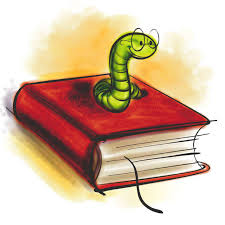 Dzień drugi!!!
Dzień drugi był dniem naukowym, więc odbywały się różne konkursy, takie jak:
,,Szkiełko i oko”
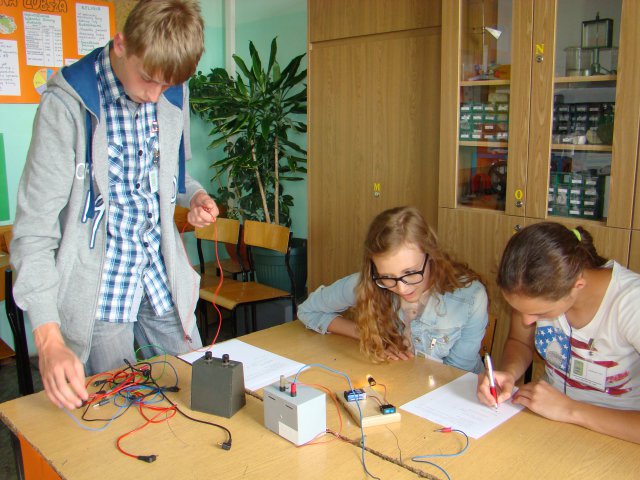 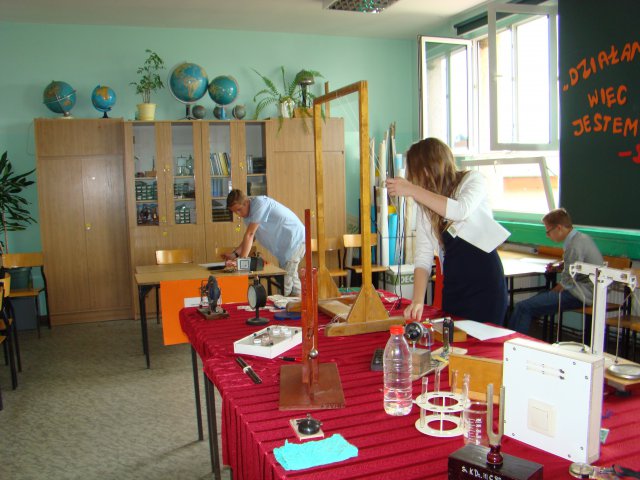 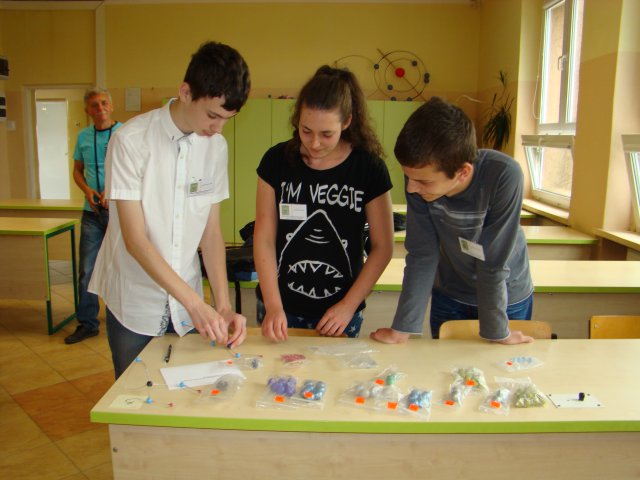 ,,OMNIBUS”
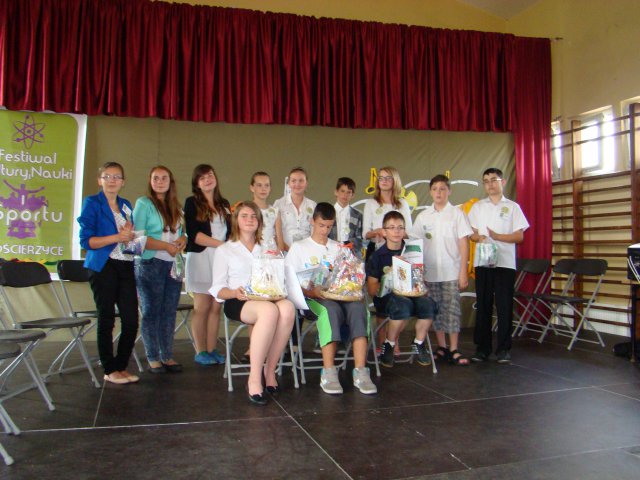 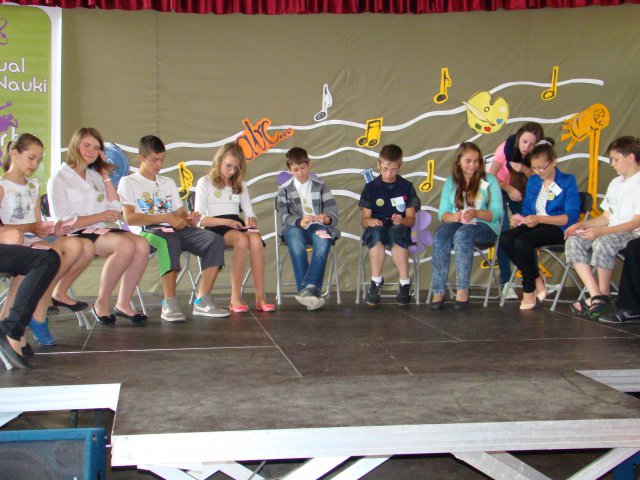 ,,Dzieciaki Górą”
Oraz
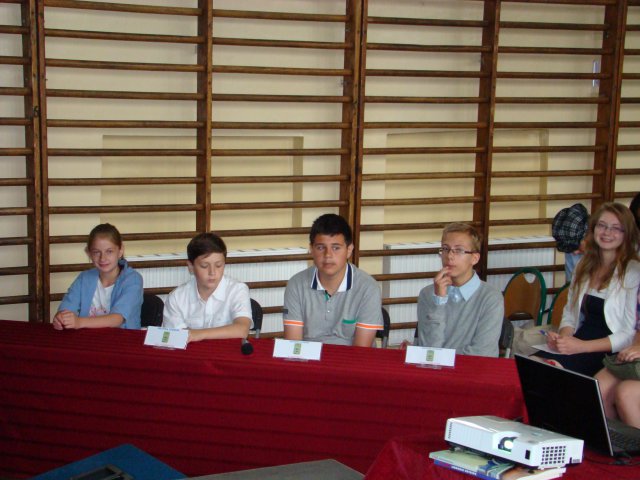 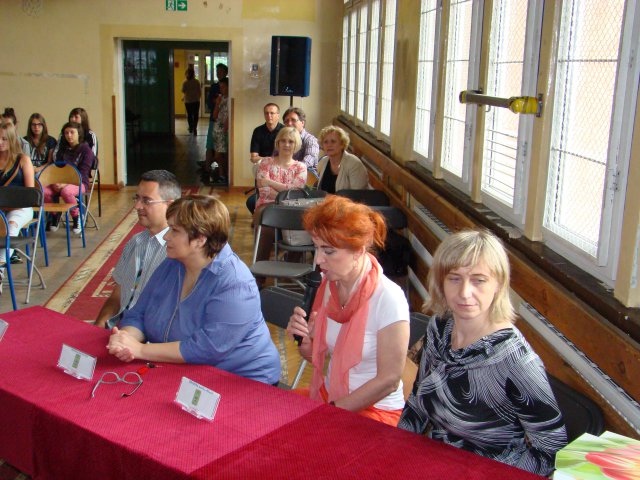 Dzień trzeci i czwarty!!!
Trzeciego dnia odbyły się igrzyska olimpijskie
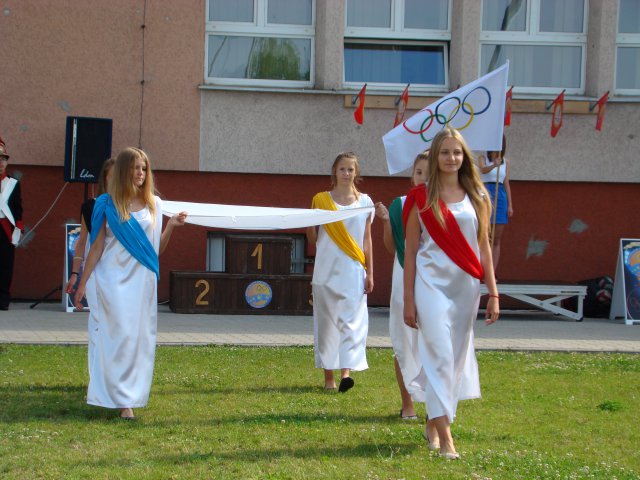 Zapłonął ogień olimpijski
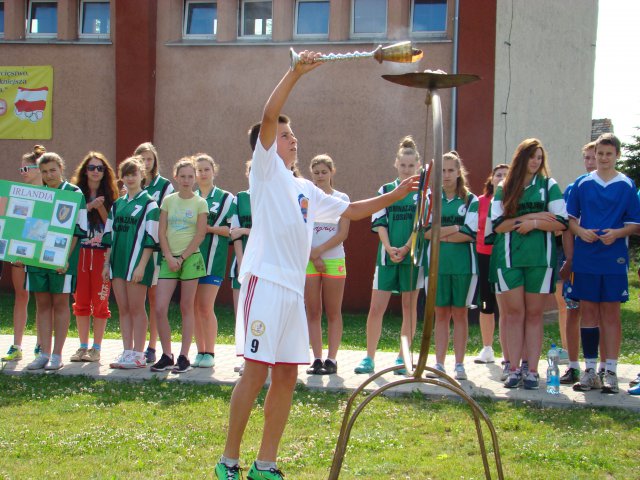 A zatem zostały zorganizowane zawody sportowe:
- piłka nożna
- piłka ręczna
- ping-pong
- piłka siatkowa
- ringo
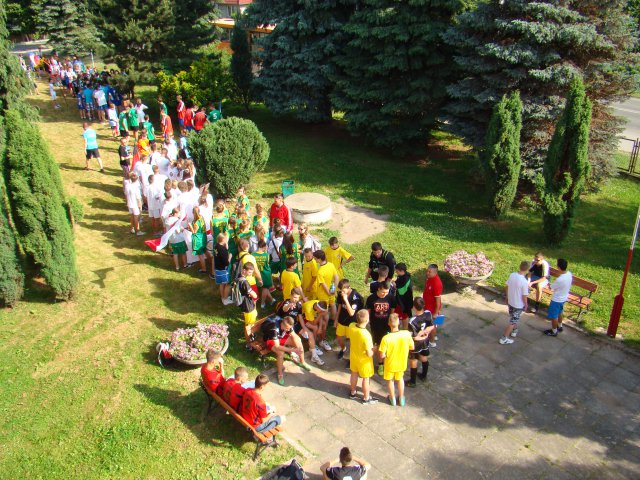 Dzień piąty!!!
Piątego dnia w Szydłowicach odbył się przegląd piosenki pt. Kraina Łagodności
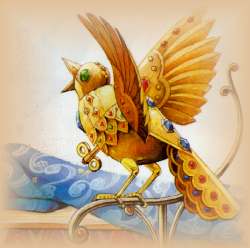 Wystąpili w nim: 

-zespoły muzyczne z poszczególnych szkół
-artyści indywidualni
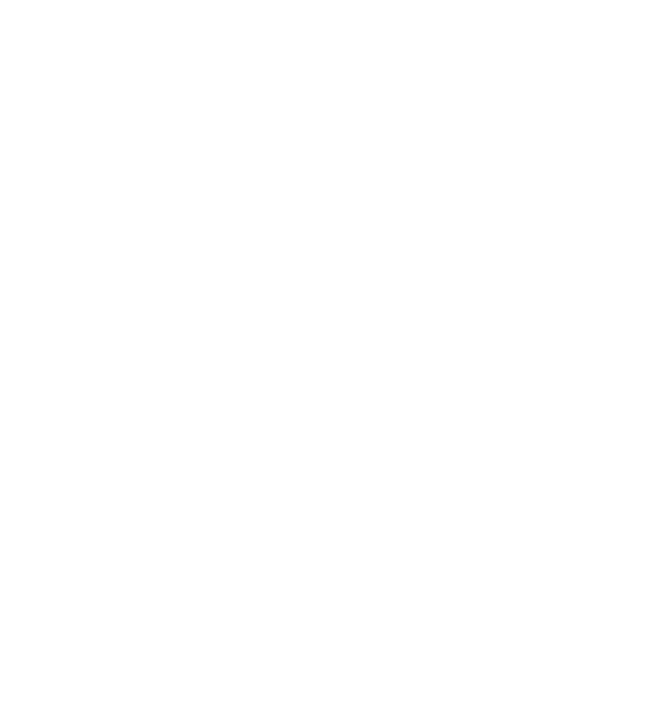 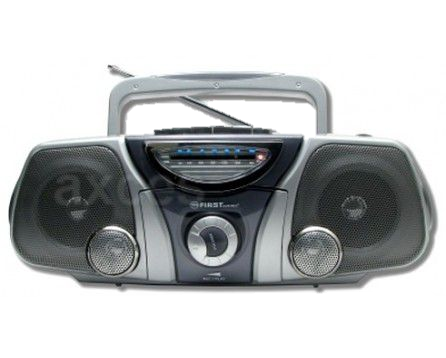 Dziękuję za uwagę:)
Wykonała: Nela Makowska